MONTE SEU PRATO
Pastoral Estudantil - APV
[Speaker Notes: www.4tons.com
Pr. Marcelo Augusto de Carvalho]
Através dos alimentos, nosso organismo desenvolve as funções mais importantes:

Crescimento
Energia
Prevenção de doenças
IMPORTÂNCIA DA ALIMENTAÇÃO
A cada hora, 1 bilhão de células do nosso corpo são substituídas

O sangue humano percorre 97km por dia em sua viagem pelo corpo

O coração bate em média 100 mil vezes por dia

Eliminamos 3 litros de água por dia, por meio da urina, suor e respiração

Respiramos 450L de ar em uma hora
CURIOSIDADES
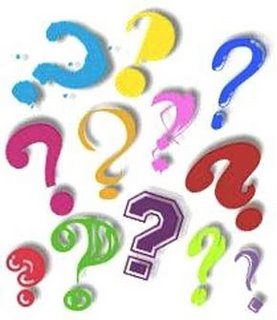 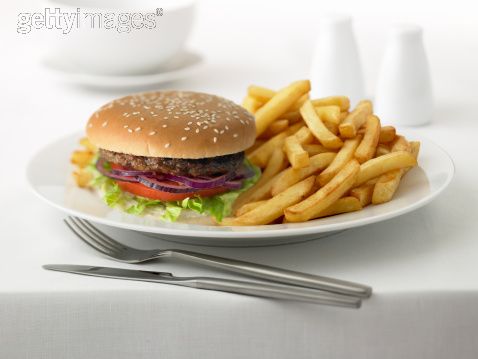 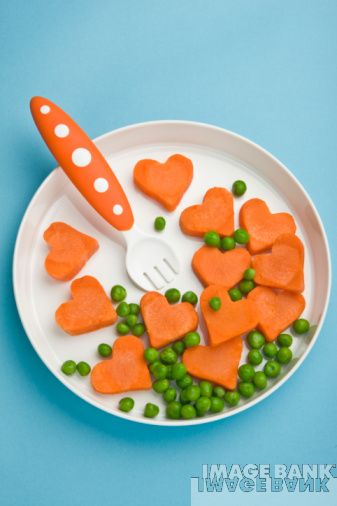 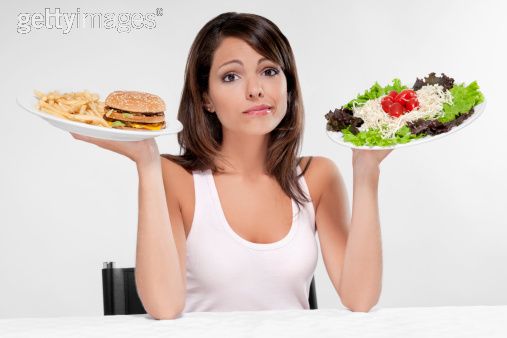 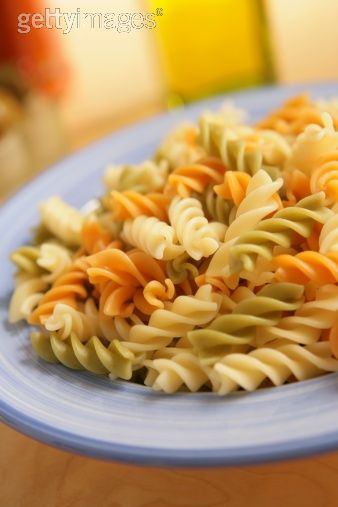 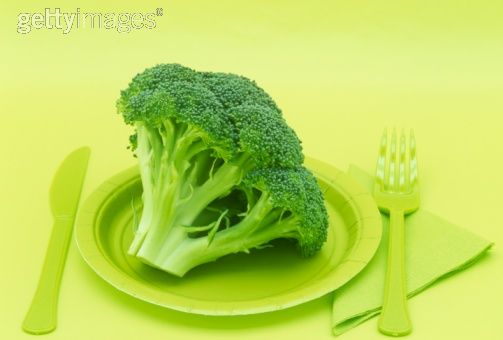 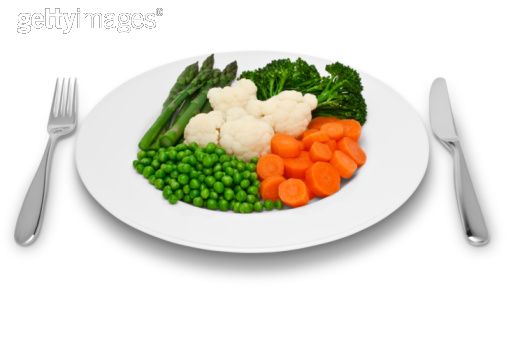 COMO MONTAR MEU PRATO?
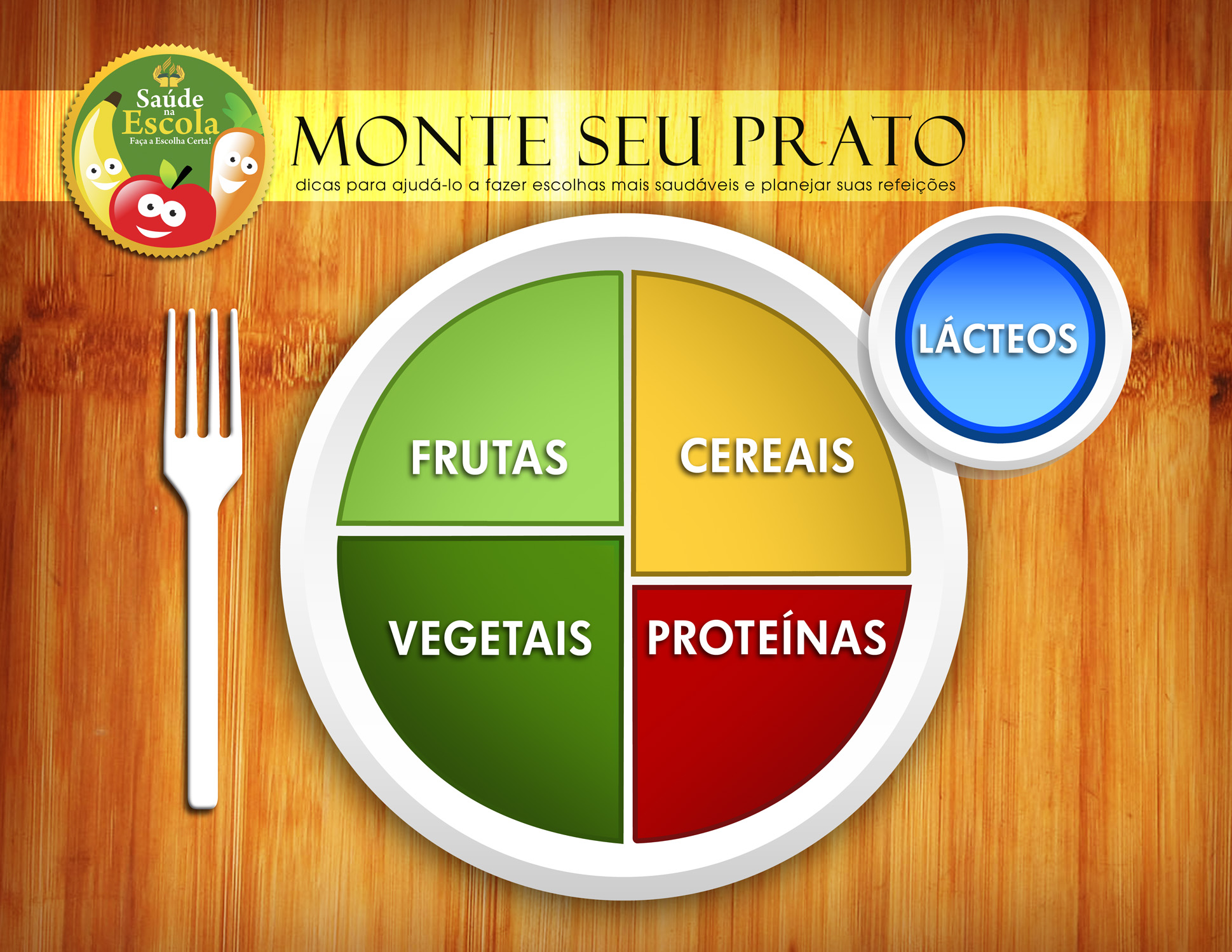 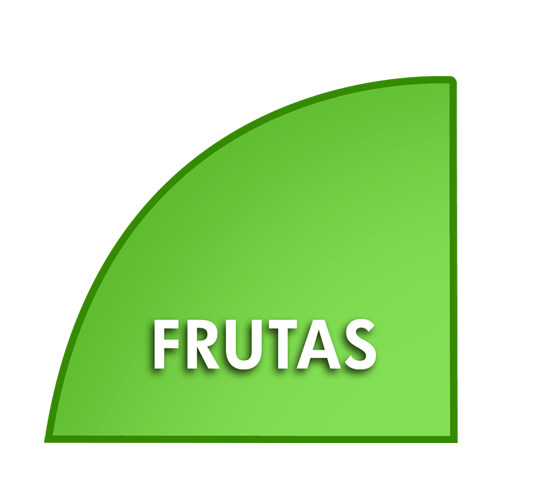 GRUPOS DE ALIMENTOS
[Speaker Notes: Para saber escolher precisamos conhecer os grupos]
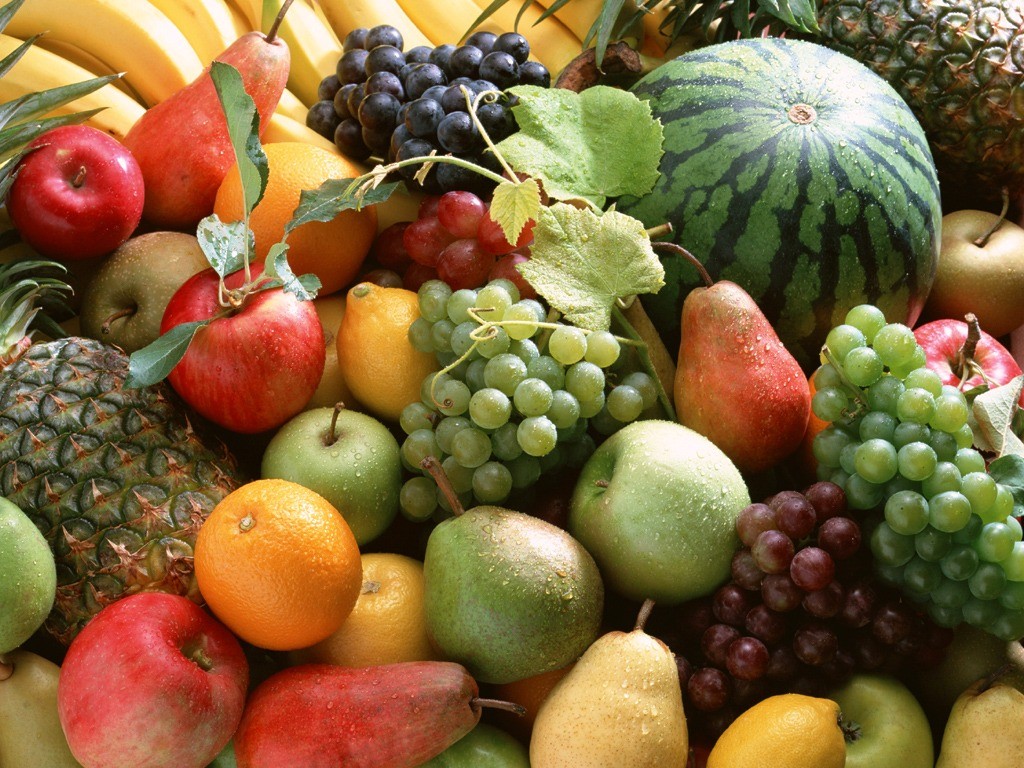 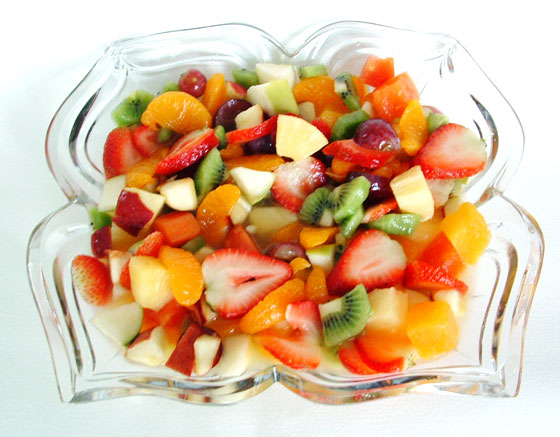 FRUTAS
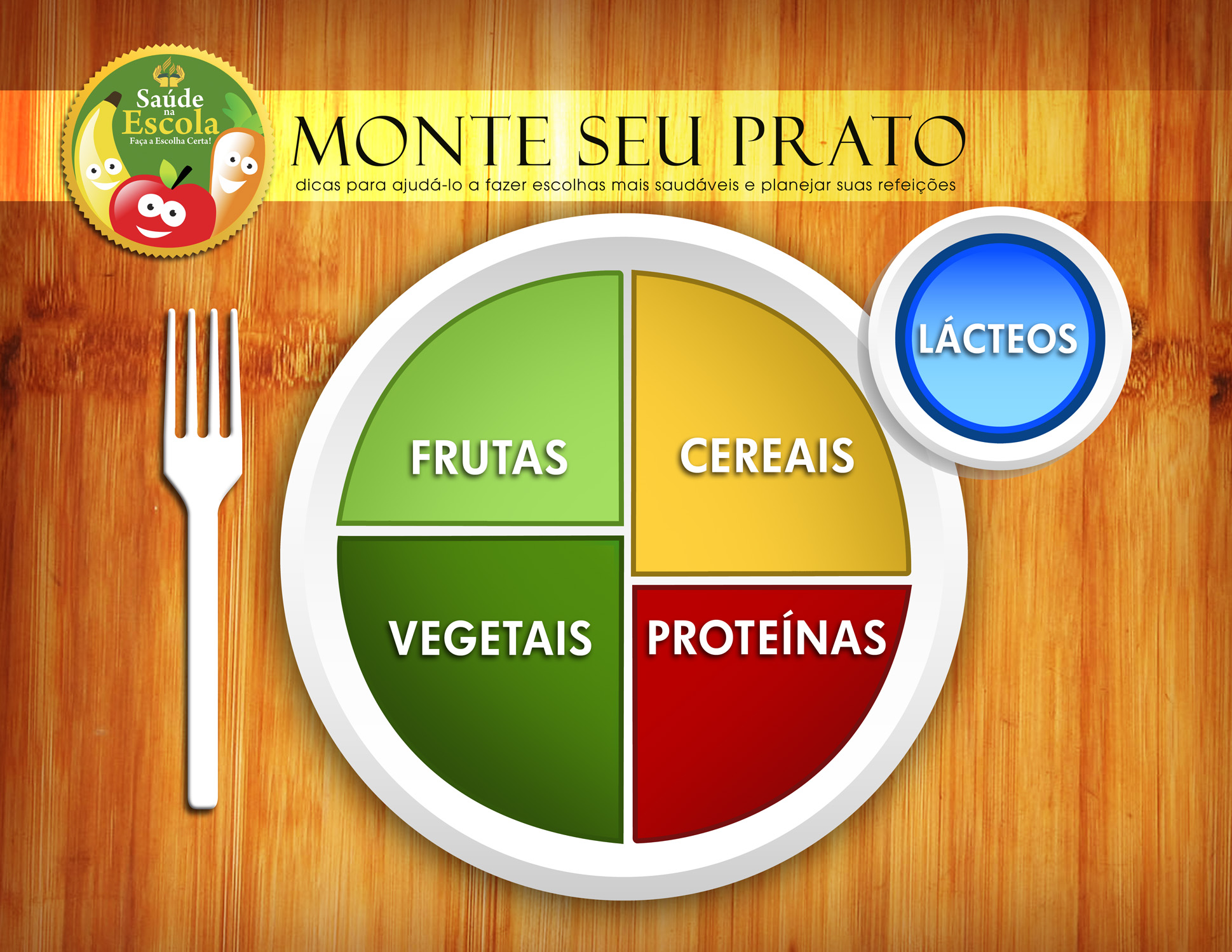 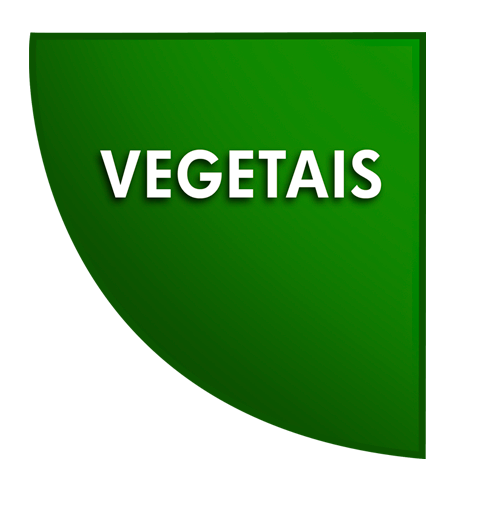 GRUPOS DE ALIMENTOS
[Speaker Notes: Para saber escolher precisamos conhecer os grupos]
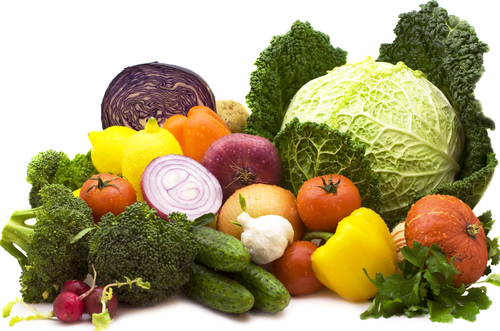 VEGETAIS
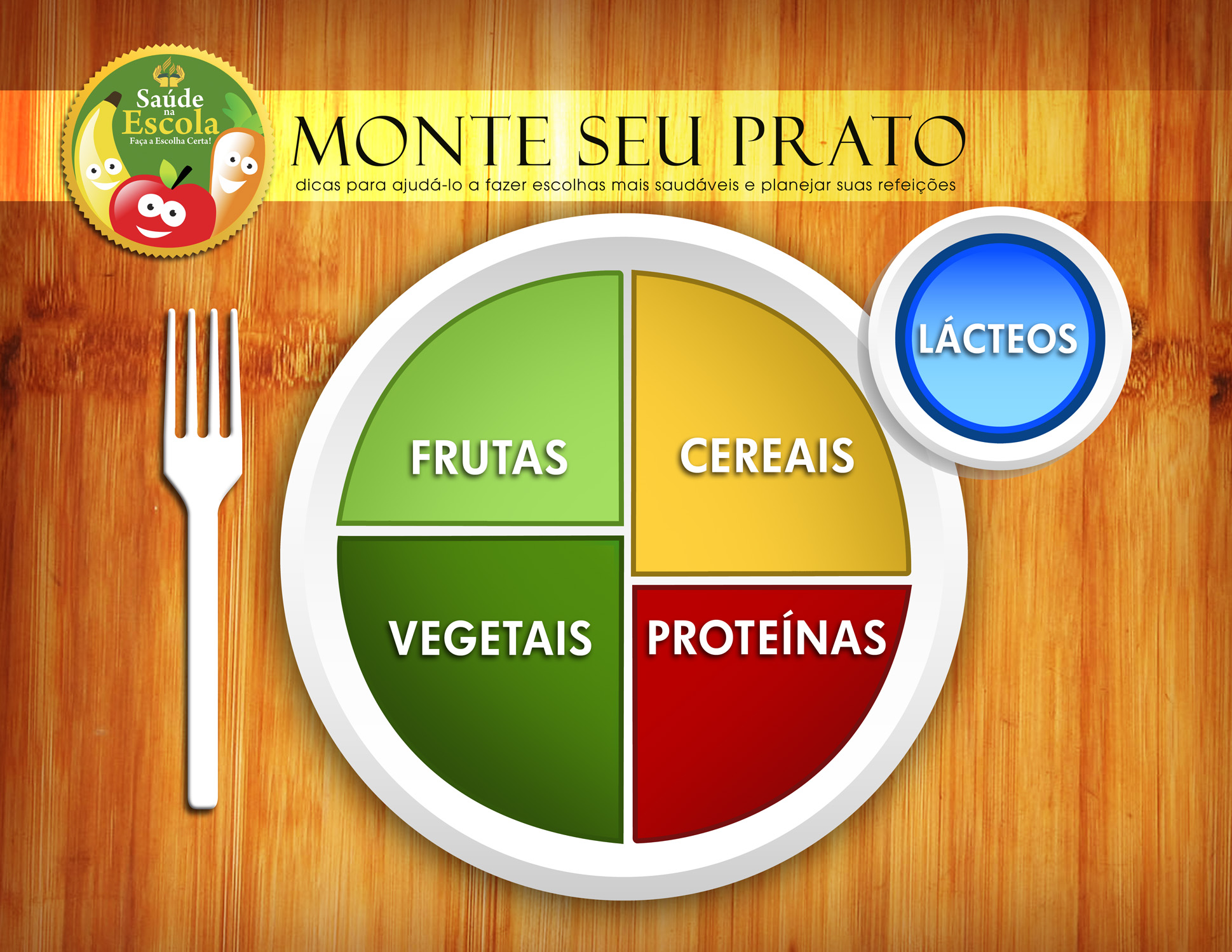 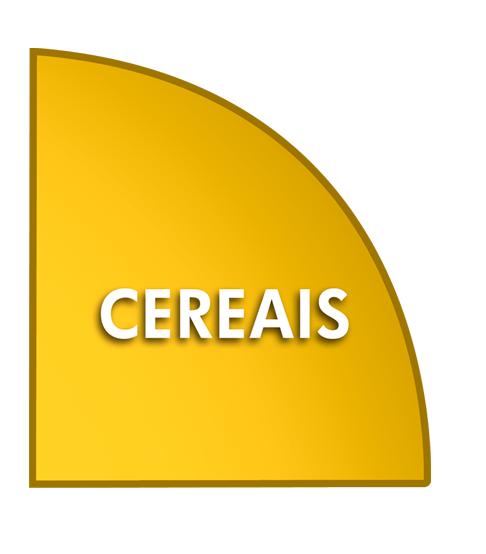 GRUPOS DE ALIMENTOS
[Speaker Notes: Para saber escolher precisamos conhecer os grupos]
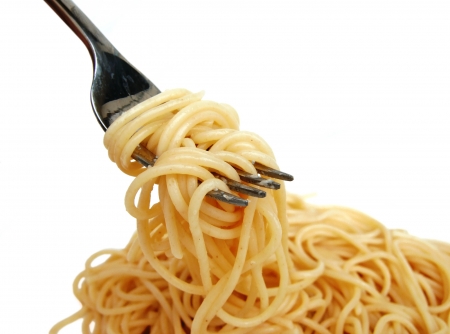 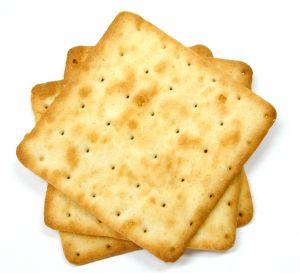 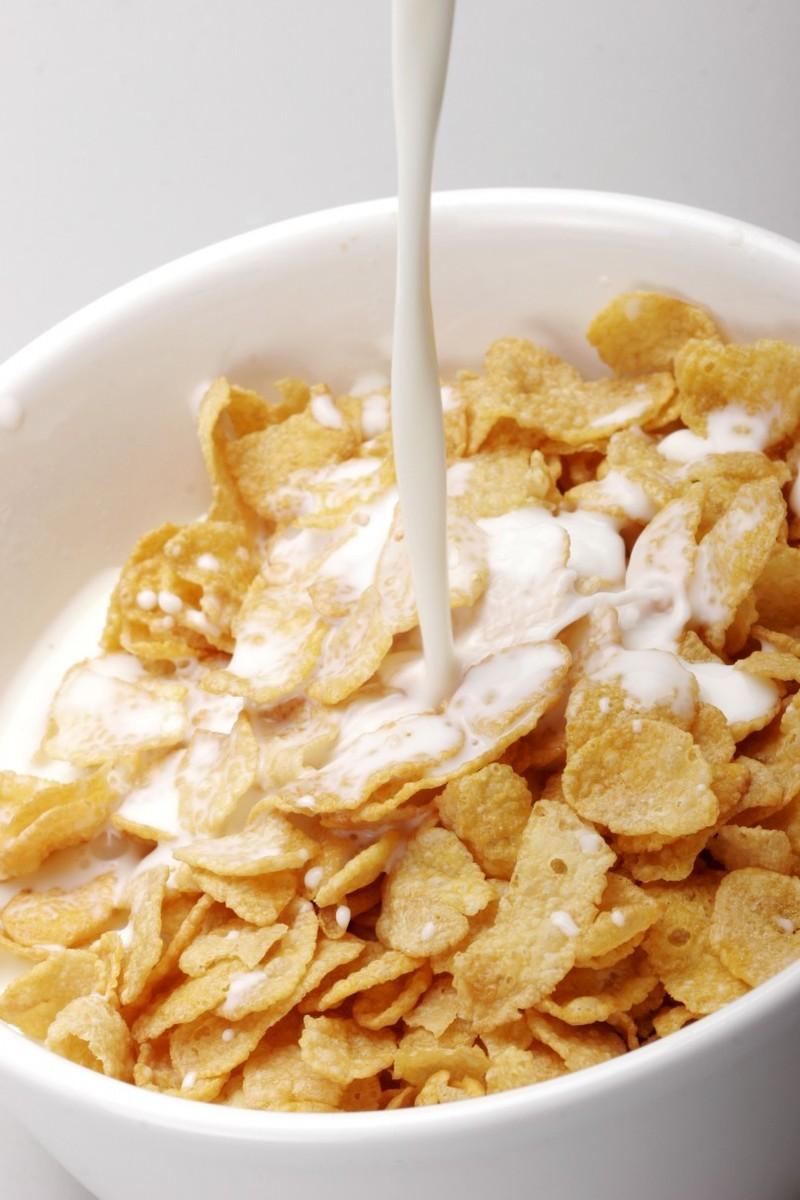 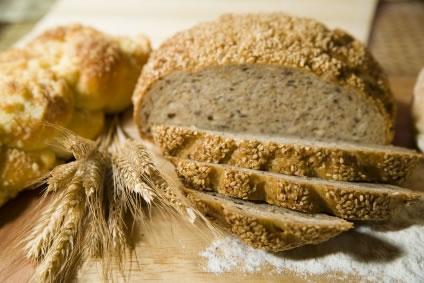 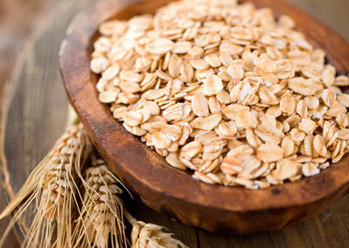 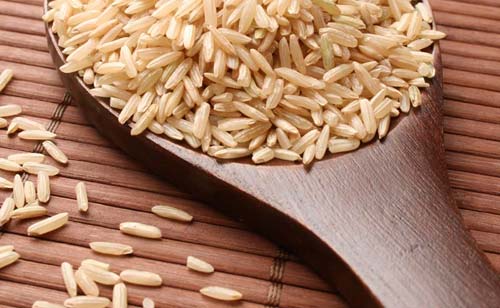 CEREAIS
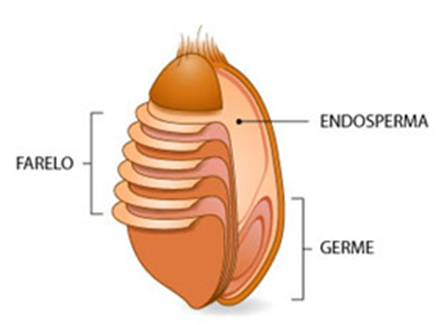 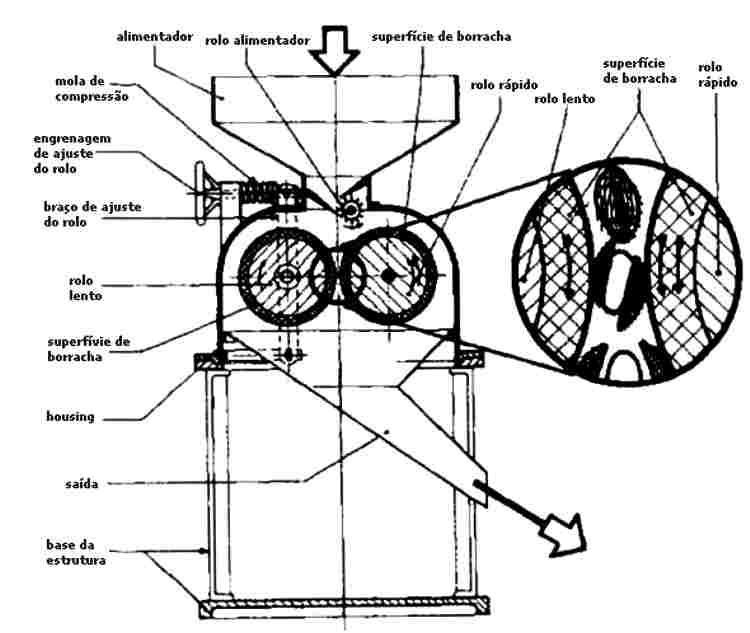 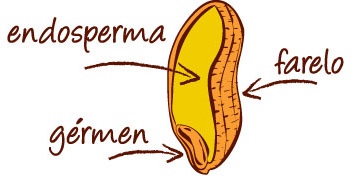 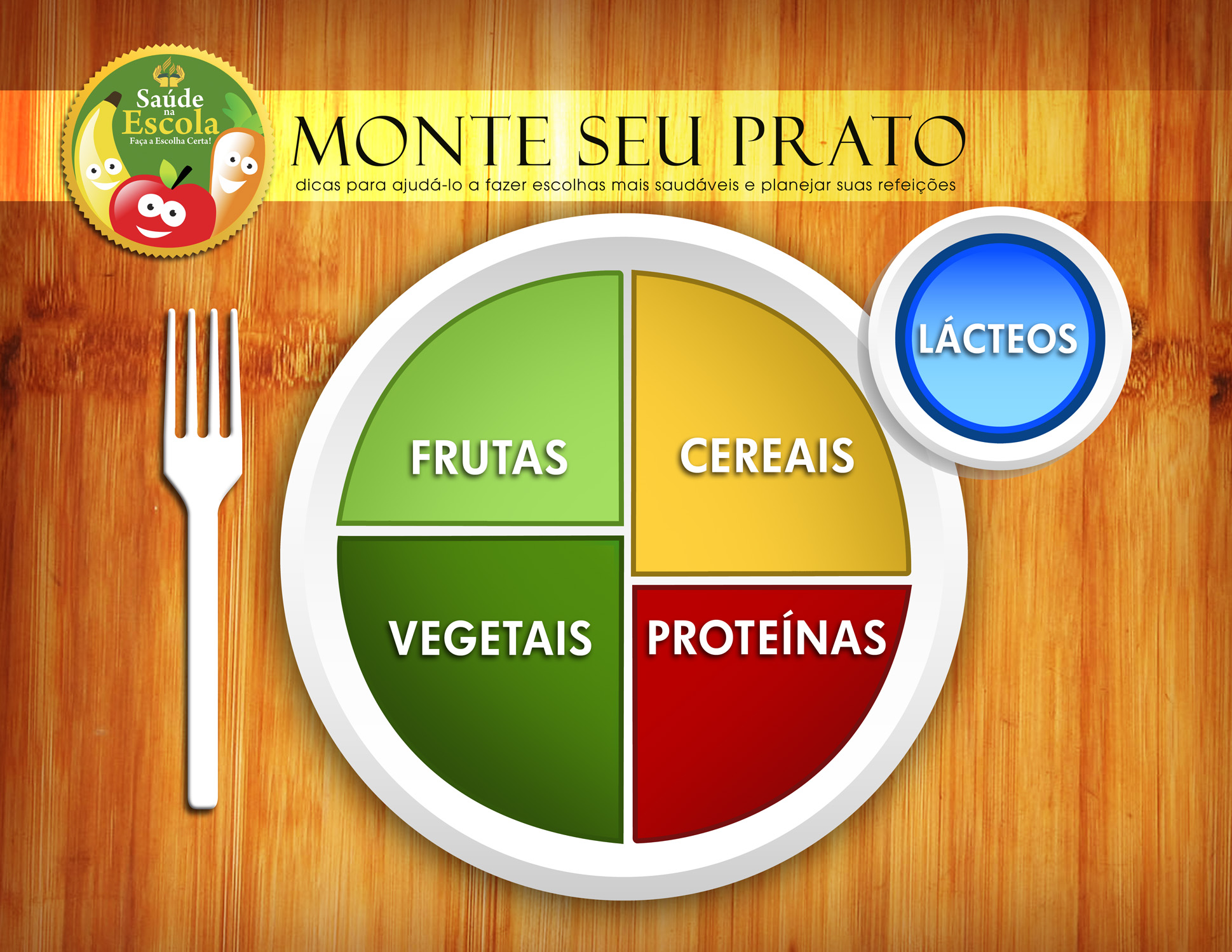 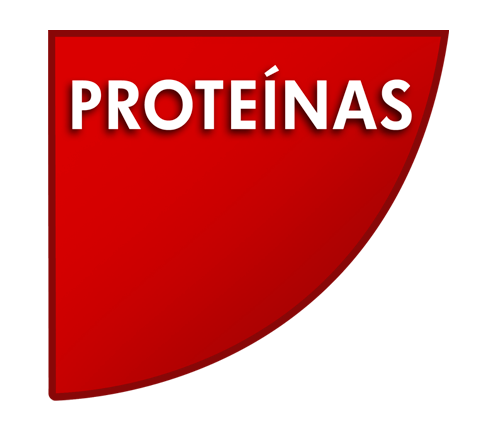 GRUPOS DE ALIMENTOS
[Speaker Notes: Para saber escolher precisamos conhecer os grupos]
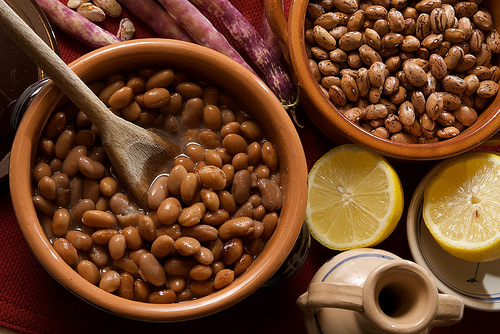 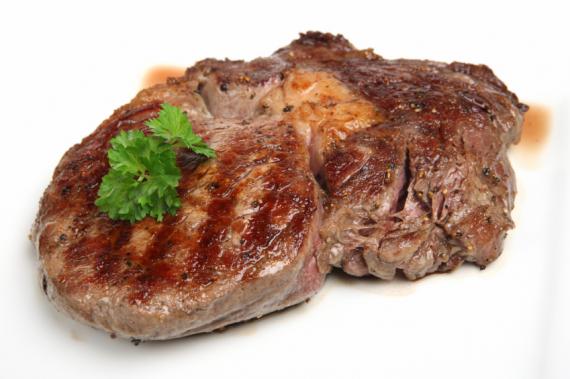 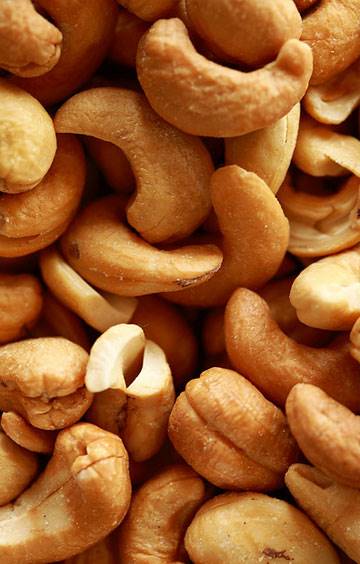 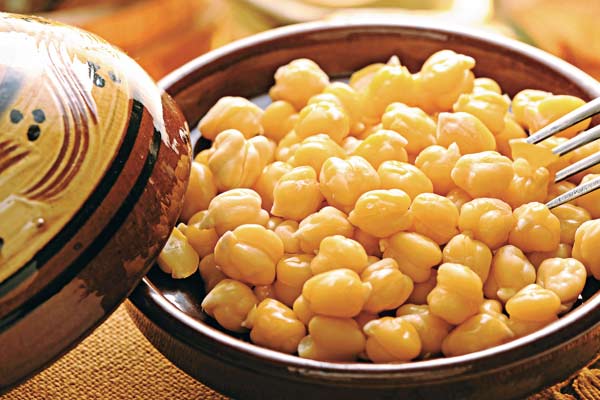 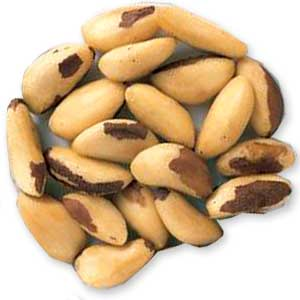 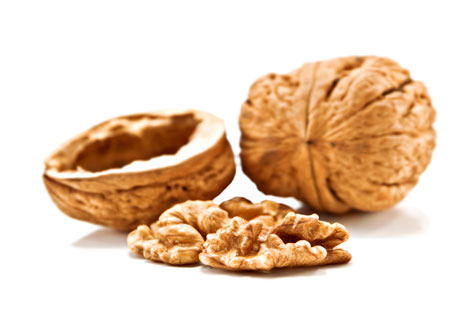 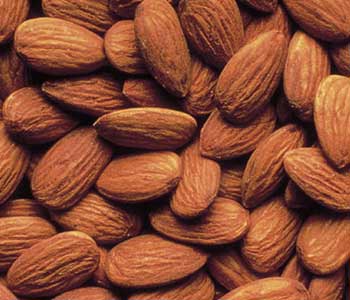 PROTEÍNAS
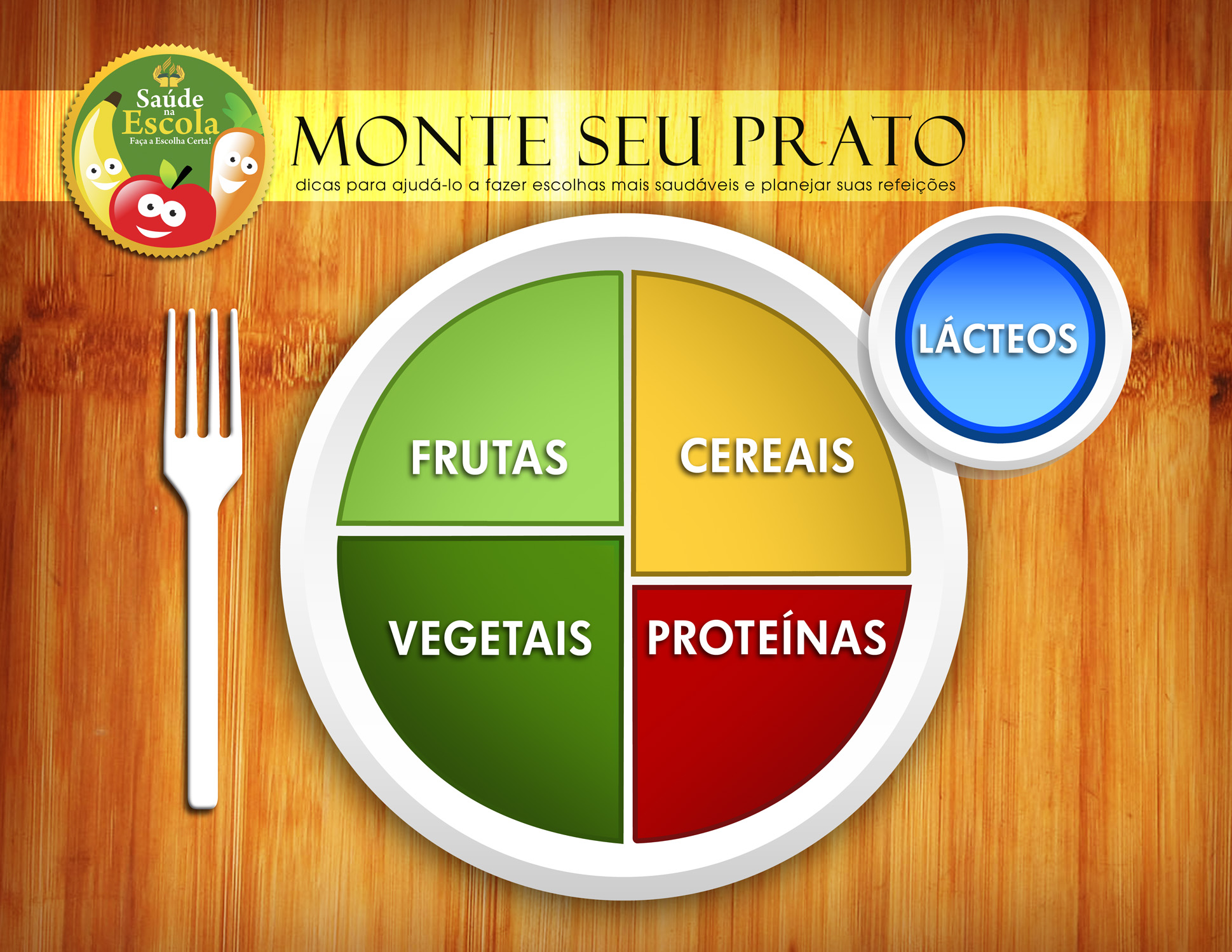 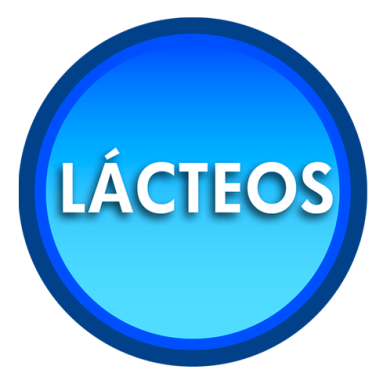 GRUPOS DE ALIMENTOS
[Speaker Notes: Para saber escolher precisamos conhecer os grupos]
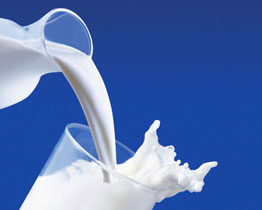 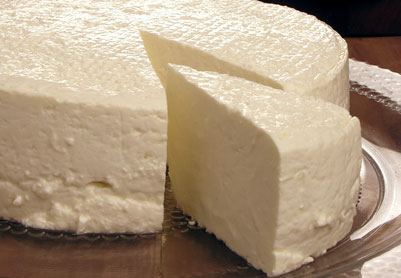 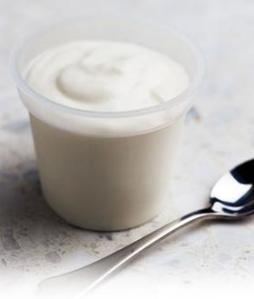 LÁCTEOS
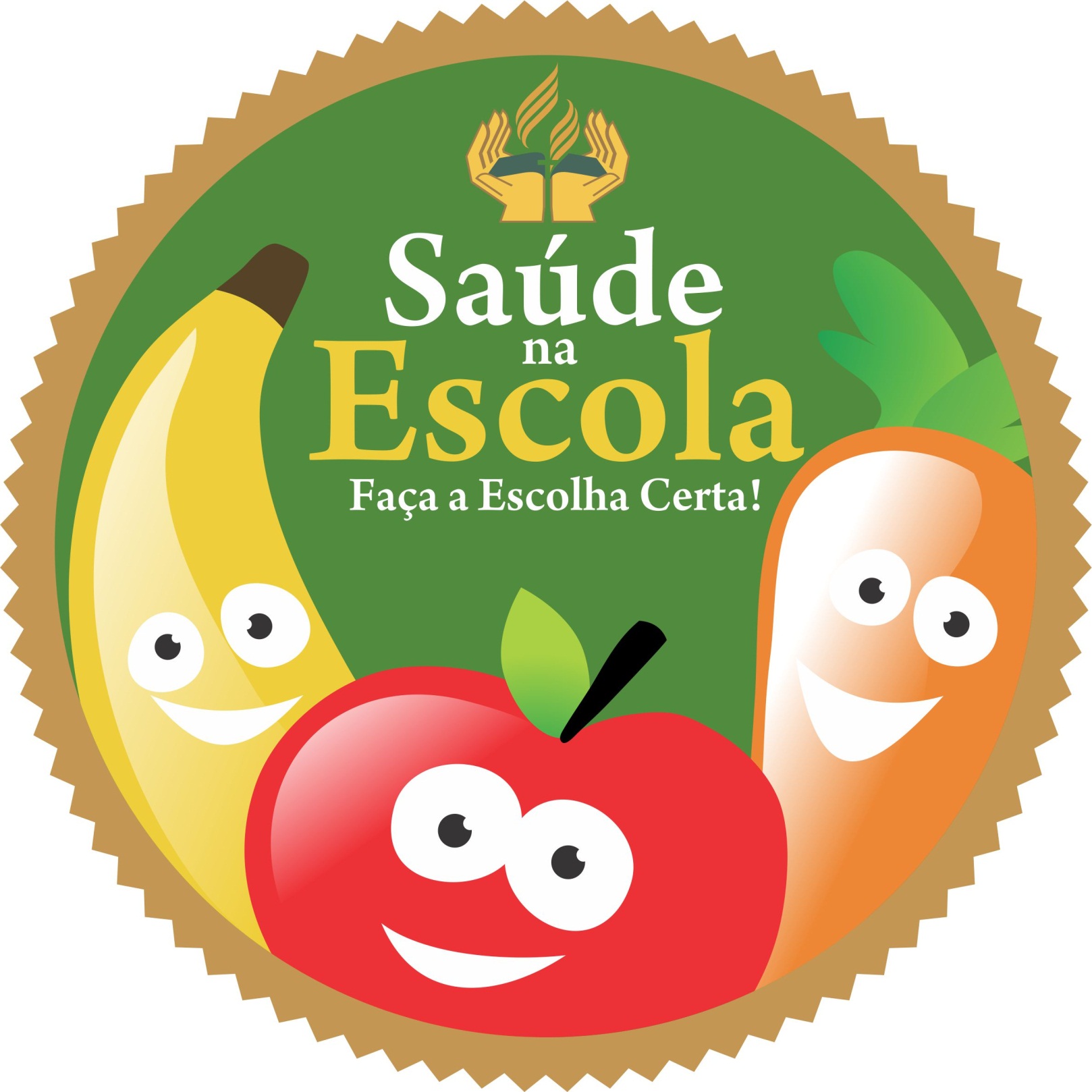